Министерство науки и высшего образования Российской Федерации
Федеральное государственное автономное образовательное учреждение 
высшего образования
«СЕВЕРО-КАВКАЗСКИЙ ФЕДЕРАЛЬНЫЙ УНИВЕРСИТЕТ»
Выпускная атестационная работа на тему:
Разработка и реализация стратегии по строительству инженерных коммуникаций  (на материалах ООО «Центр отопления и водоснабжения»)
Выполнил: слушатель учебной группы МЕН (ПП) 221, 
Джемесюк Даниил Игоревич

Руководитель: д-р экон. наук, проф.кафедры менеджмента 
Максименко Людмила Сергеевна
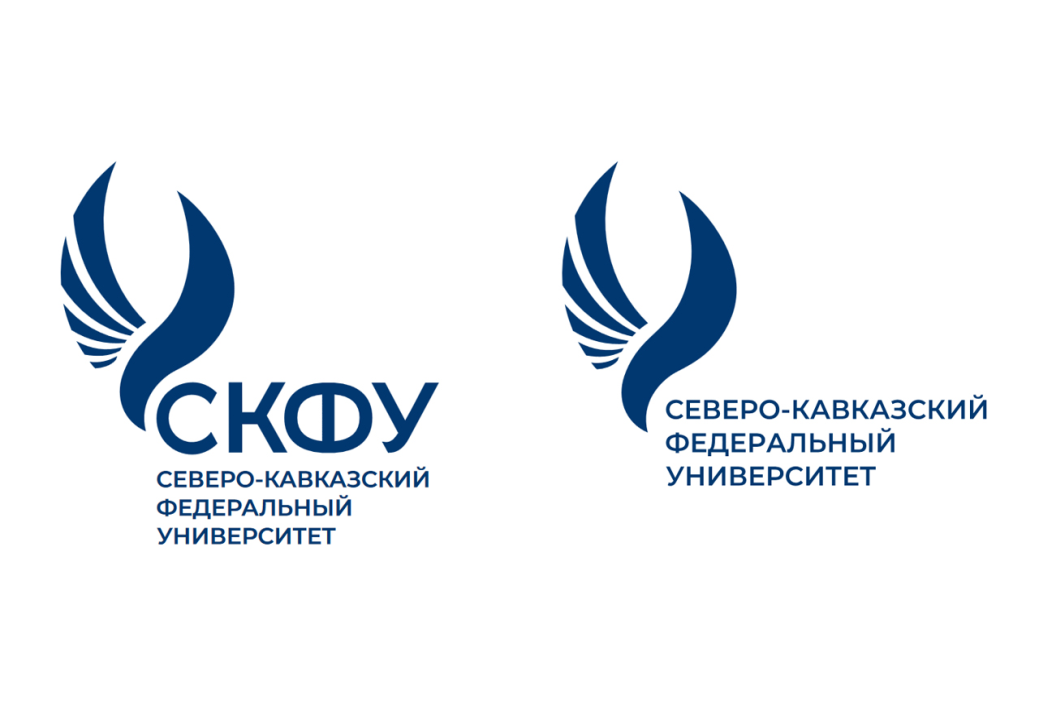 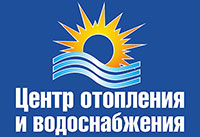 АКТУАЛЬНОСТЬ ТЕМЫ
Высокий спрос на строительство индивидуального жилья повышает и спрос на строительство инженерных коммуникаций. Строительство инженерных коммуникаций – это достаточно сложный, трудоемкий и затратный процесс для потребителя. Большинство организаций являются узкоспециализированными и не могут предложить всю технологическую цепочку строительства инженерных коммуникаций.
Жизненный цикл управления проектом
ОБЪЕКТ и ПРЕДМЕТ исследования
ООО «Центр отопления и водоснабжения»
Процесс управления проектом строительства инженерных коммуникаций «Под ключ»
Цель работы – развитие  методических основ по разработке и реализации проекта по строительству инженерных коммуникаций «Под ключ»
Задачи:
-  Изучить теоретические основы управления проектами
- Описать организационно-управленческую  характеристику ООО «Центр отопления и            	водоснабжения» (в т.ч. внутренняя и внешняя среда, сделать SWOT-анализ)
- Охарактеризовать и обосновать необходимость проекта «Под ключ»
- Описать структуру и рассчитать необходимые ресурсы для реализации проекта
- Сделать оценку затрат, рисков и экономической эффективности проекта
НАПРАВЛЕНИЯ ДЕЯТЕЛЬНОСТИ ООО «ЦЕНТР ОТОПЛЕНИЯ И ВОДОСНАБЖЕНИЯ»
Финансовые показатели организации
Объем продаж по покупателям
Технологическая цепочка услуги «Под ключ»
Цели и задачи проекта
Стадии проекты по строительству инженерных коммуникаций «Под ключ»
График реализации проекта
Команда проекта и её структура
Дополнительная мотивация сотрудников
В случае нарушения сроков или неудовлетворительном качестве реализации проекта мотивационная составляющая может быть пересмотрена на усмотрения директора
Стоимость проекта
План расходов реализации проекта
Примеры форм отчётов
«План задач»
Отчёт об использовании денежных средств
Отчет расширения номенклатуры